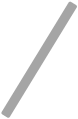 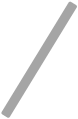 玉川通り（246号線）
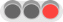 民生児童委員 × 地区サポーター × 社会福祉協議会野沢地区事務局　共催
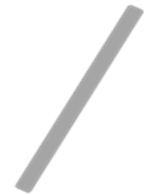 サロンのざわ
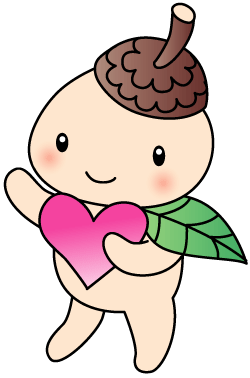 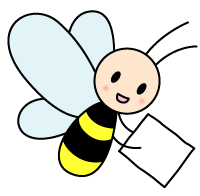 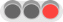 クリーニング店
14号棟
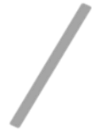 5号棟
13号棟
サロンのざわは、どなたでも気軽に参加できる地域の方のための居場所です。
日曜日の午後のひと時を、『サロンのざわ』でのんびり、たのしく、過ごしませんか？
日大危機管理学部
三軒茶屋キャンパス
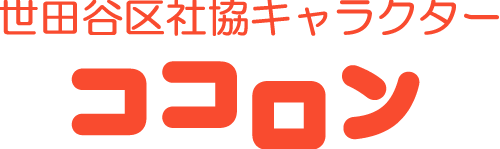 【会場】
5号棟集会所
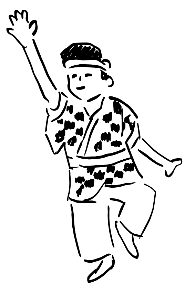 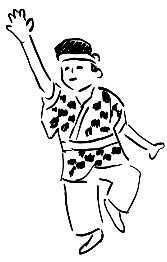 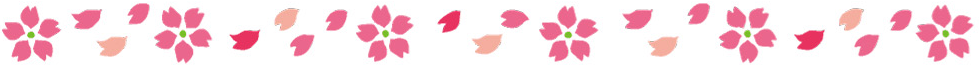 か   っ   ぽ
演舞
活 惚 れ ＆ 獅子舞
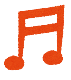 お楽しみ
サロンのざわ★お楽しみコーナー
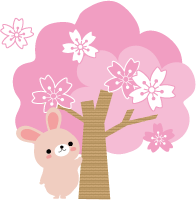 リズム体操・歌・脳トレなど…
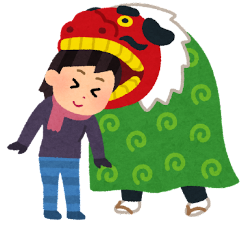 みんなで歌おう　季節のうた♪
4
6
7
日　時：令和     年    月      日（日）
１３時００分～１４時３０分（１２時４５分受付開始）
会　場：アクティ三軒茶屋内5号棟集会所（野沢1-35-5） 
参加費：２００円(保険代等)
定　員：２５名  ※事前申し込み不要
お問合せ：070-3946-9789（社会福祉協議会 下馬・野沢地区事務局）
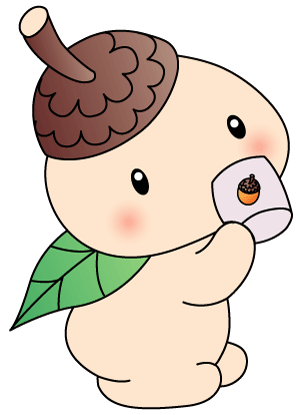 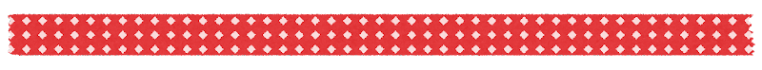 世田谷観音通り
事前申込み
不要
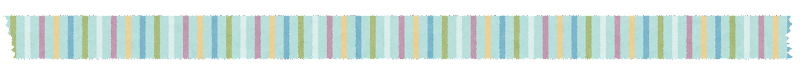 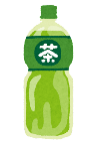 飲み物・上履きを
ご持参ください
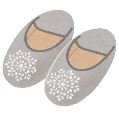 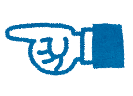 会場はコチラです！